A dia 15 másodperc múlva belép a menübe.
iPhone
Készítette: Egri Dóra
Iskola: Orosházi Vörösmarty Mihály Általános Iskola
5900 Orosháza Vörösmarty u. 4.
Felkészítő tanár: Vargáné Gyömrei Anita
Kategória: Kedvenc okostelefonom
MENÜ
Egy adott diára a kék szövegre kattintva juthatnak el.
A ház alakzattal vissza jutnak ide a menübe és a nyilakkal az előző diára.
iPhone története
Egy Apple által tervezett és gyártott okostelefon.
Az első készülék fejlesztése 2004-ben kezdődött el.
Steve Jobs kinevezett egy 1000 alkalmazottból álló csoportot (Project Purple), hogy dolgozzon a projekten.
2007. január 9-én mutatta be a telefont a Macworld kiállításon, San Francisoban.
Viszont az első készülékek (iPhone 2G) csak június 29-én váltak megvásárolhatóvá.
150 millió amerikai dollárt használtak fel 30 hónap alatt.
Megjelenések
HARDVER
Kijelző és adatbevitel
Az iPhone 5 előtti összes modell érintőkijelzője 3,5 hüvelyk. Az iPhone 5-től 4 hüvelykesek a képernyők.  Az iPhone 6 és 6 Plus pedig 4,7 hüvelykes.
Az iPhone fizikai kezelőfelülete minimális, mindössze öt gombból áll. Az egyetlen nyomógomb a „Home button”. 
A „sleep/wake” nyomógombot a telefon ki-bekapcsoláshoz használhatjuk.
A telefonok oldalán találhatóak a hangerő szabályzó gombok, illetve egy csúszó kapcsoló, amivel némíthatjuk a telefont.
Hang és kimenet
A készülék alján található a „dock connector”, amelyen keresztül tölteni lehet a telefont. Szintén ez a csatlakozó szolgál az USB-s adatátvitelre egy PC vagy egy Mac között.
Az adatátvitelt az Apple az iTunes-on keresztül oldja meg elsősorban. A csatlakozótól jobbra található a mikrofon, balra pedig a hangszóró.
Akkumulátor
Az iPhone egy beépített, újratölthető lítiumion-akkumulátort használ, ami a legtöbb mobiltelefonnal szemben nem vehető ki a készülékből a felhasználó által. Az akkumulátor a számítógépes szinkronizálás közben, vagy hálózati adapterre csatlakoztatva tölthető fel.
Kamera
iOS
Az Apple operációs rendszere.
Saját telefonom bemutatásaIphone 4
„Sleep/wake”
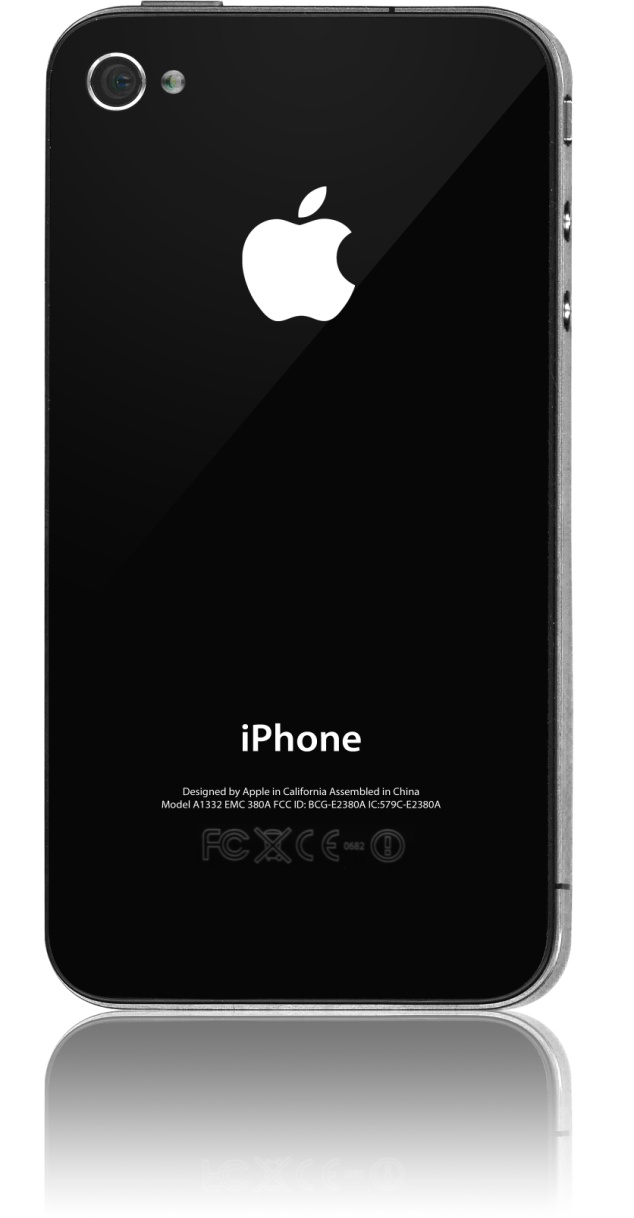 „Dock connector”
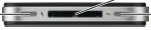 Hangszórók
Hangszórók
Fülhallgató bemenet
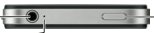 „Sleep/wake”
Mikrofon
Home button
Kérdések
Mikor kezdték el az első iPhone fejlesztését?
Mi volt a neve a projekton dolgozó csapatnak?
Mire használjuk a „sleep/wake” nyomógombot?
Milyen akkumulátort használ az iPhone?
2004-ben.

Project Purple

A telefon ki/be kapcsolásához.
Beépített, újratölthető lítiumion-akkumulátort.
Vége
Köszönöm a figyelmet!:)
Források:
 http://hu.wikipedia.org/wiki/IPhone
 http://hu.wikipedia.org/wiki/IPhone_6
 http://hu.wikipedia.org/wiki/IPhone_6_Plus